PJ6ASaba and St Eustatius2010
All-time NEW one
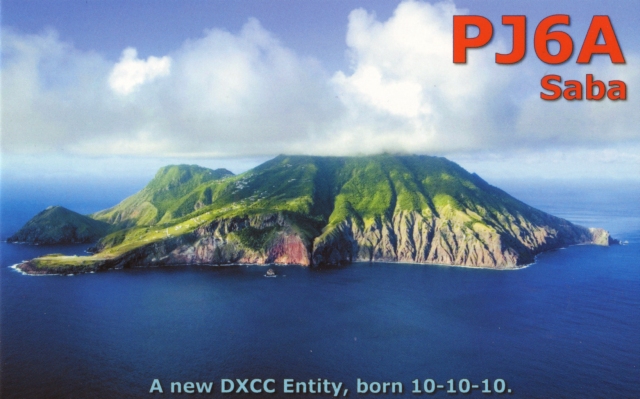 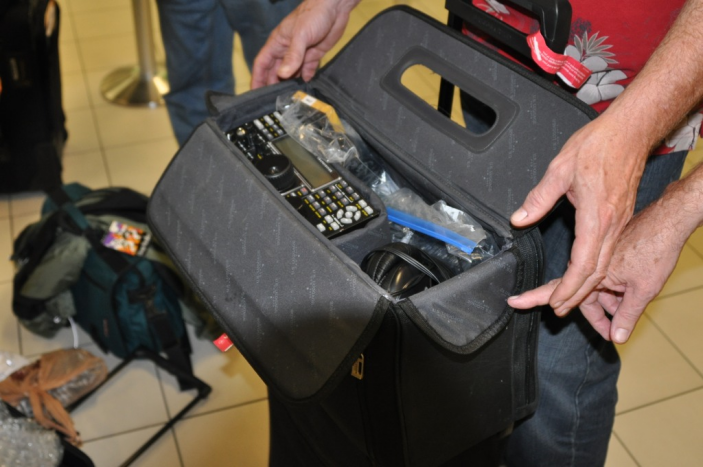 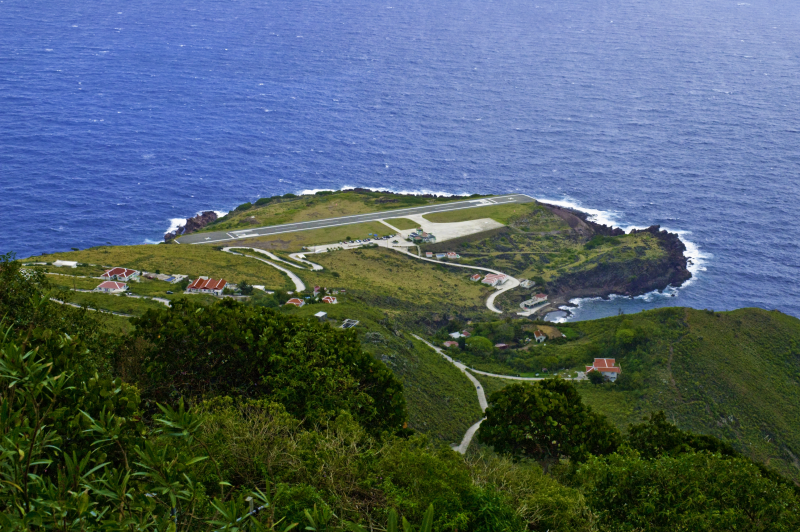 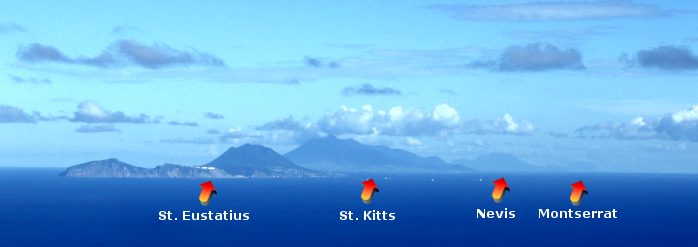 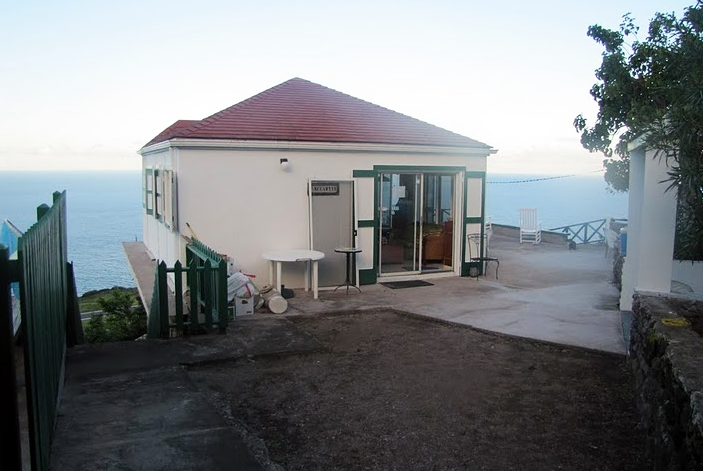 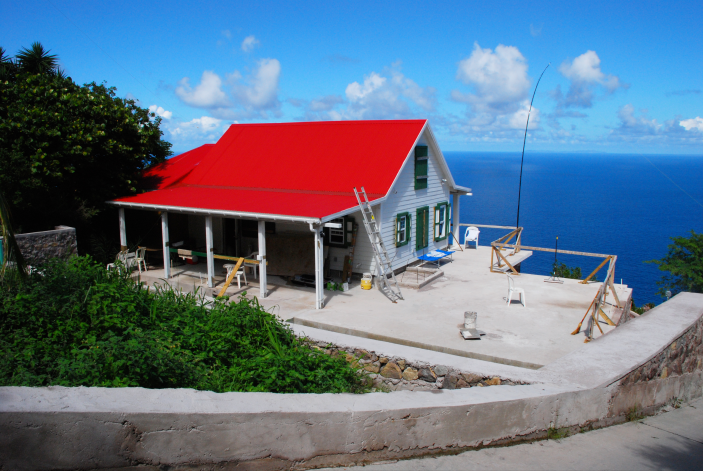 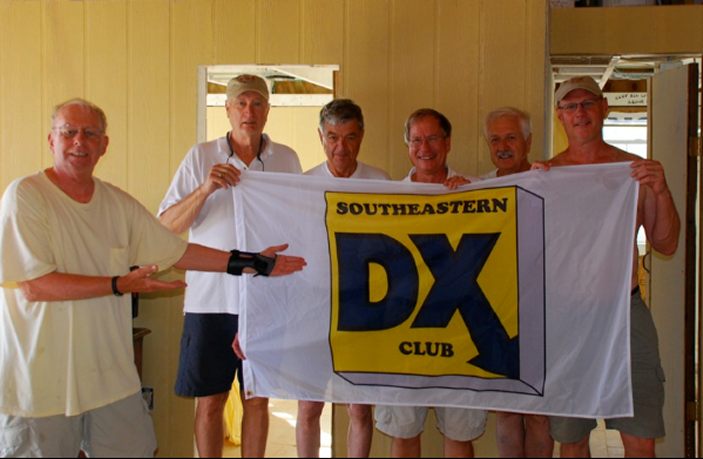 FT5ZM
Amsterdam & St. Paul Islands
# 4 Most wanted
2014
DXpedition of the Year
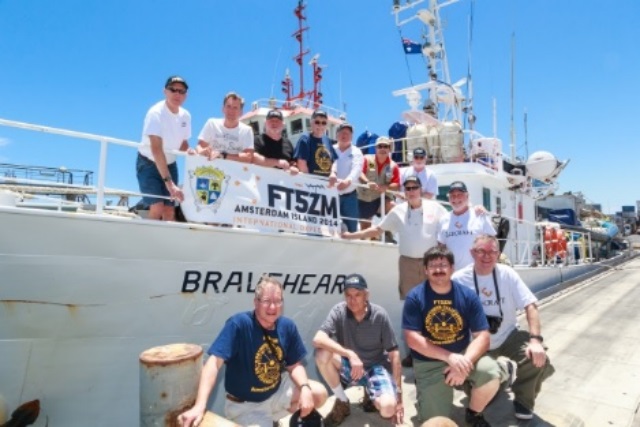 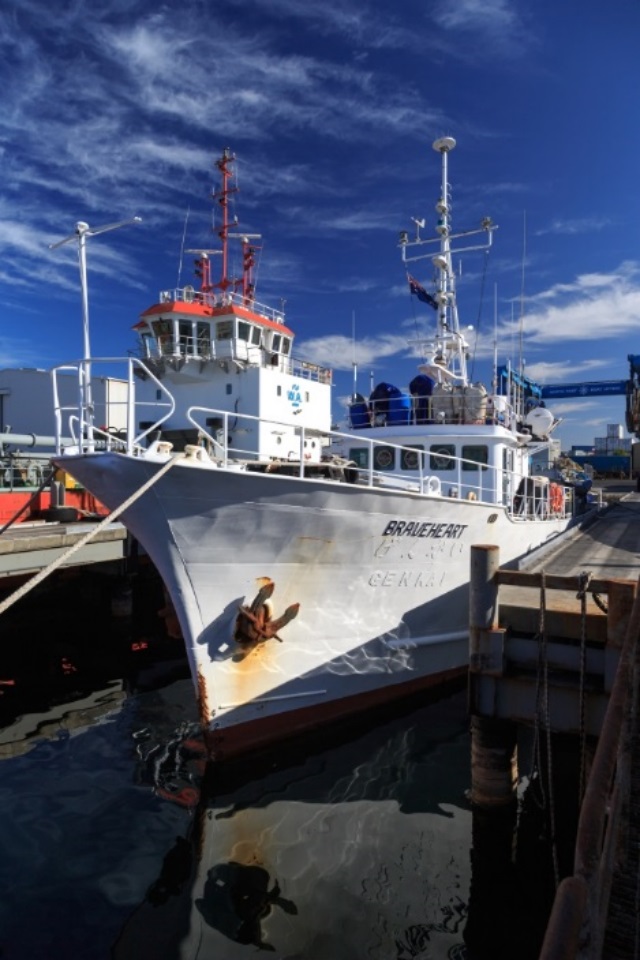 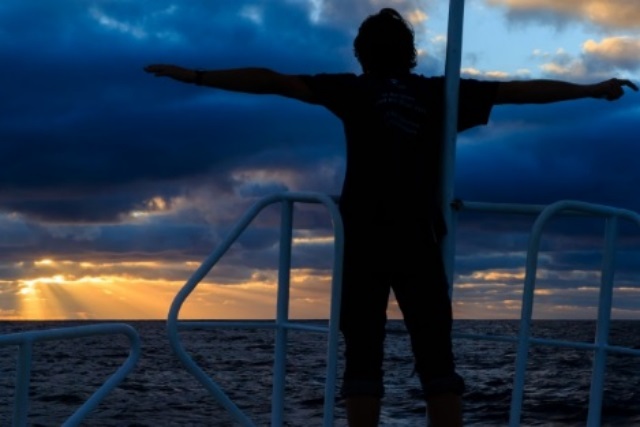 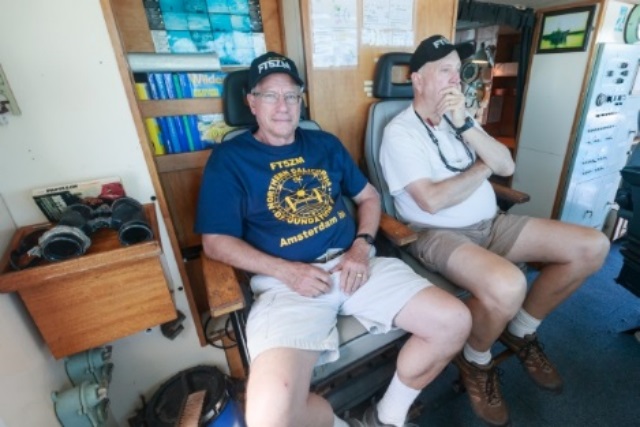 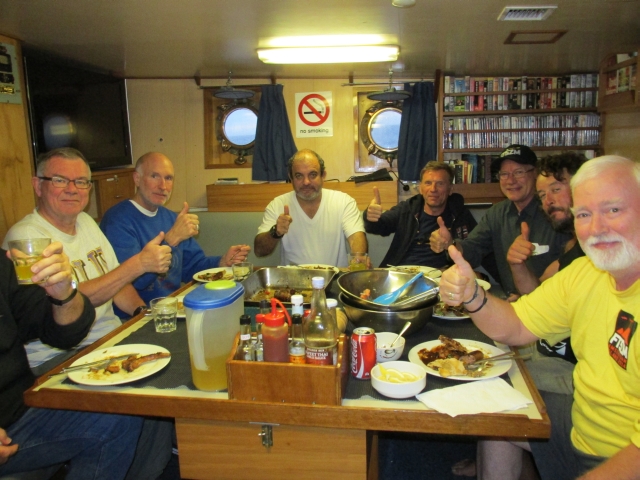 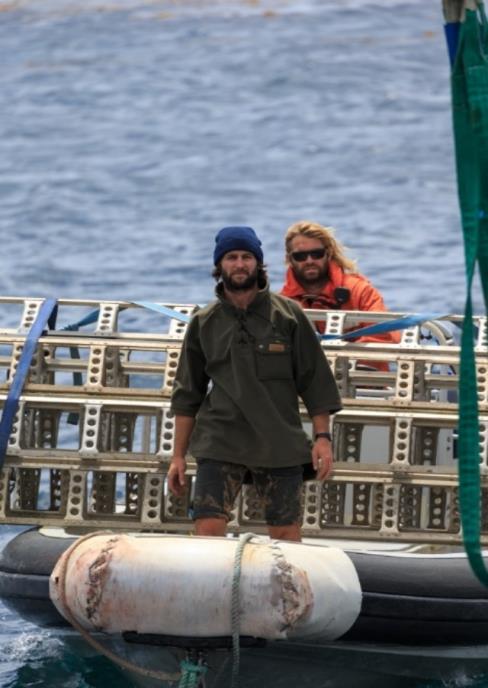 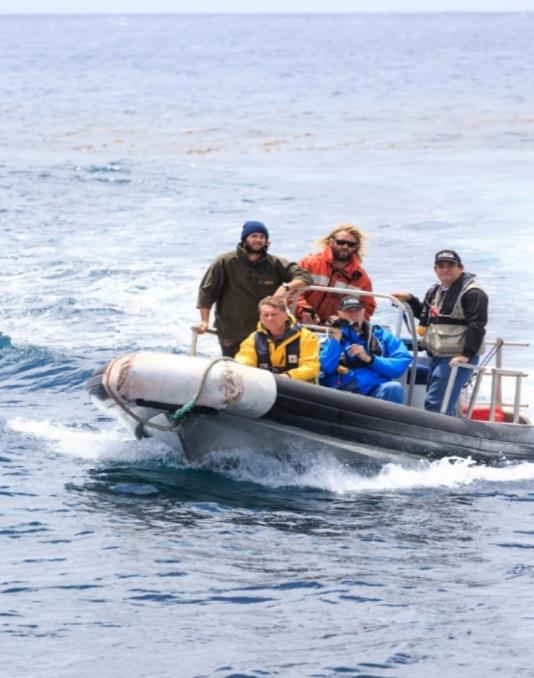 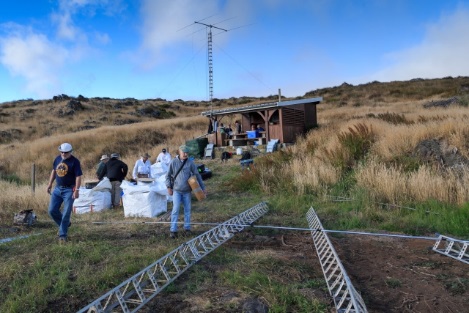 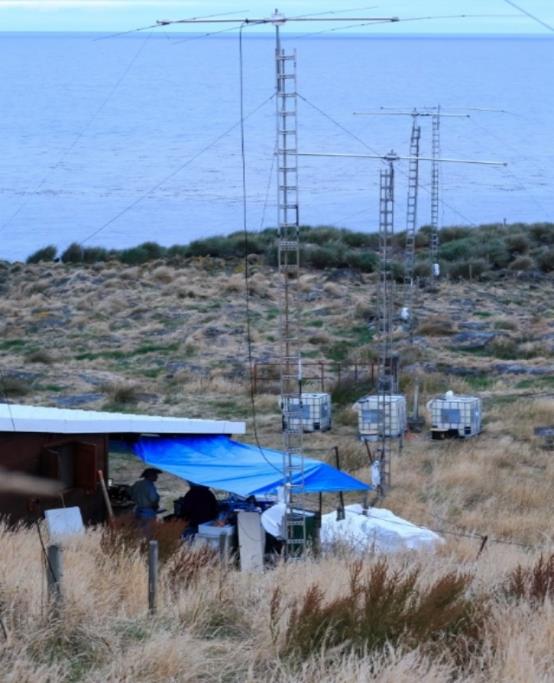 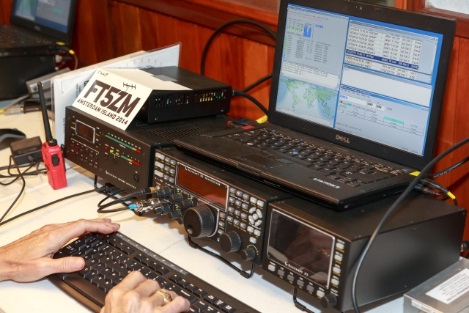 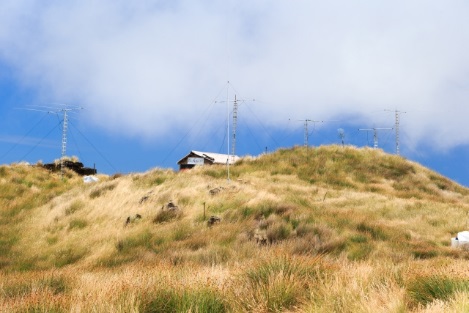 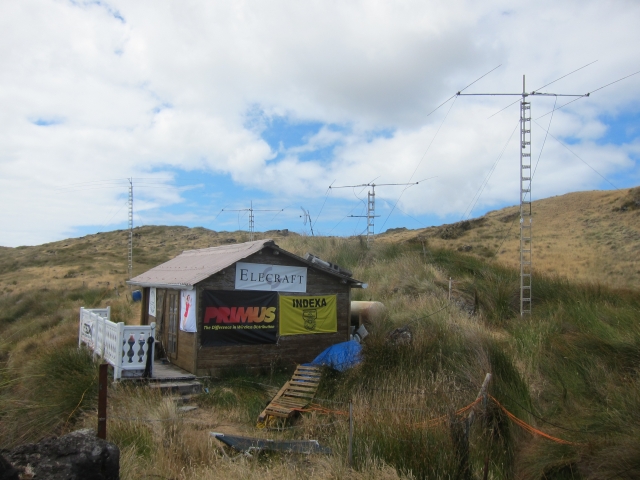 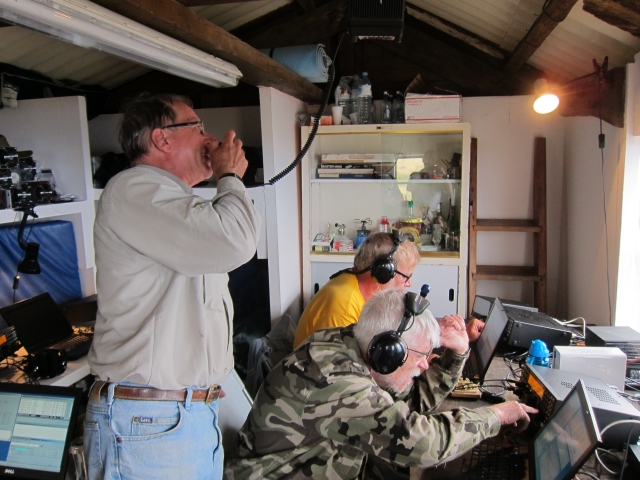 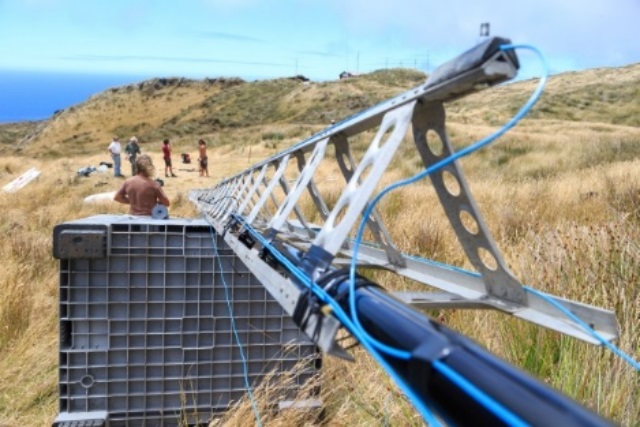 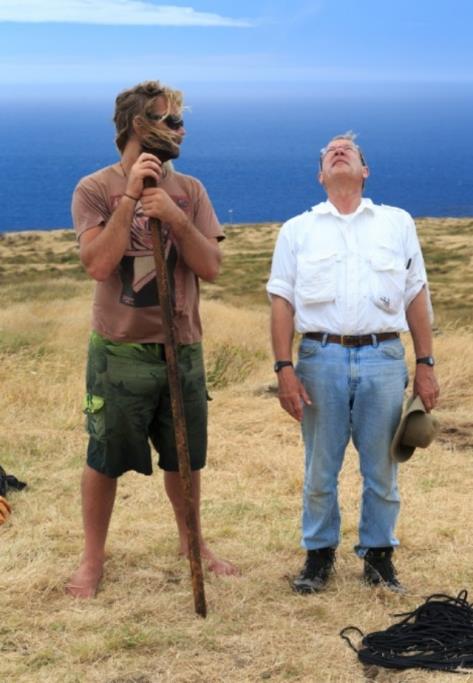 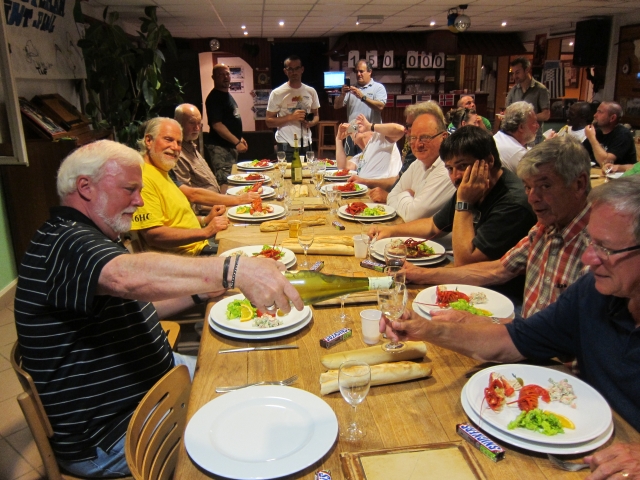